Instagram reels & TikTok Videos for State Departments of Agriculture
By Jenny Green
Communications Specialist
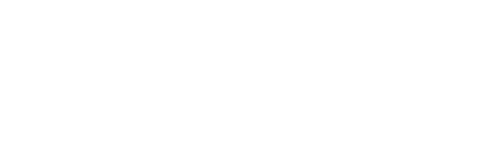 Staying Relevant on social media
Agency platforms: “Education before regulation” approach. Sometimes the information is boring and there’s no way around it! 
Marketing platforms: “Sparkly” content 
Short-form video is more important than ever! 
TikTok 
Instagram Reels 
Content that gets followers is Liked, Shared, & Saved by viewers
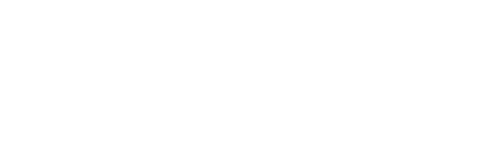 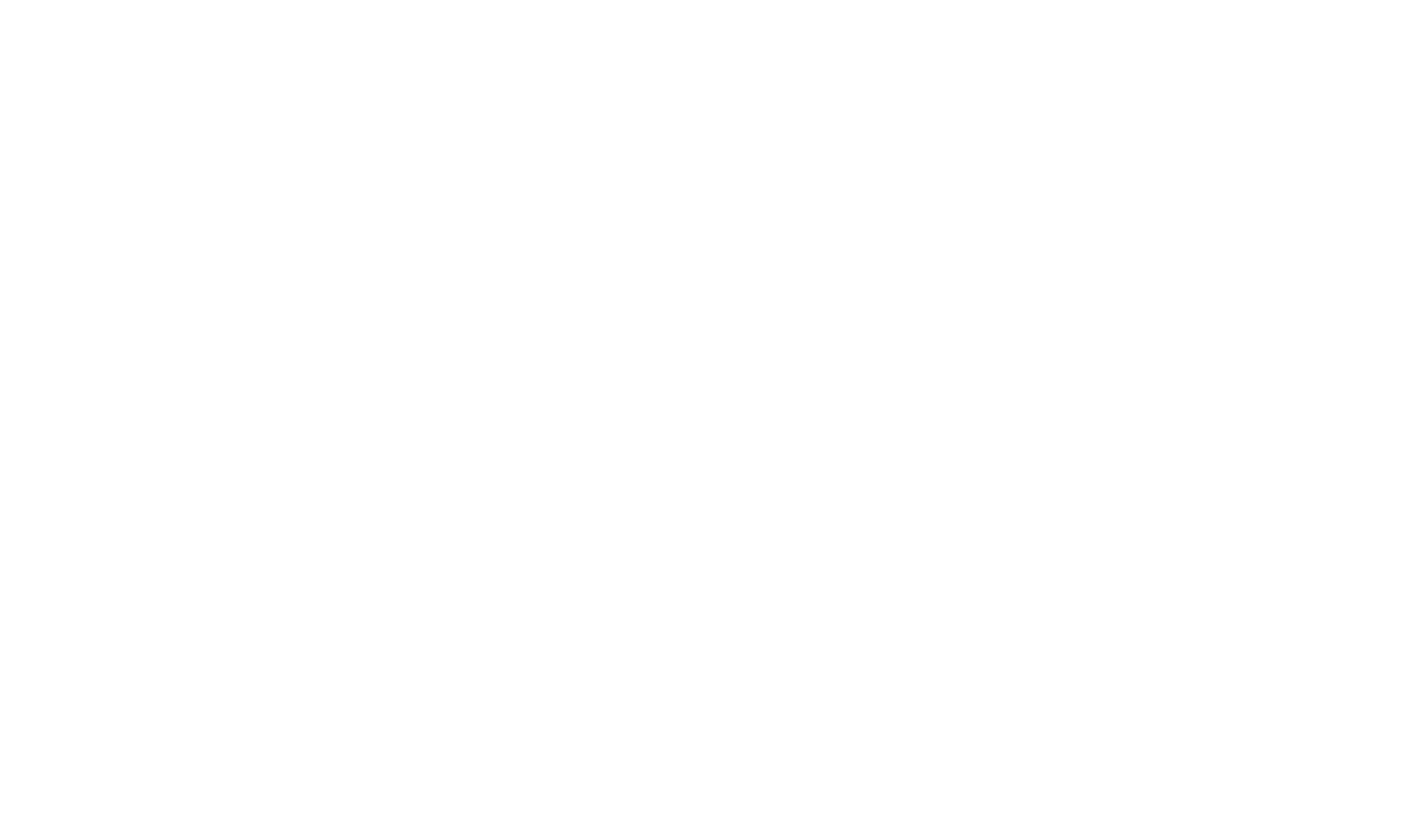 Timing is everything
When to post
Length of video
What’s ideal? 
TikTok: 10-30 seconds
10 minutes max
IG Reels: under 1 minute
90 seconds max
TikTok: 
Early morning, late evening 

IG Reels: 
Late morning, early evening
Content breakdown
Side A: NMDA 
Industry updates 
Reminders for meetings/webinars/hearings 
Regulation & policy 
News from University Cooperative Extension, industry pages
“Did You Know?” e.g. stats, ag/state history  
“This Is What We Do” /
 “A Day in the Life”
Side B: Taste the Tradition  
Local and international events, international trade 
Holiday season 
Chef ambassadors
Recipes
Farmers’ markets
Buy local campaign
Specialty crops 
National Days & Months
Social media is “double-sided,” 
much like a record.
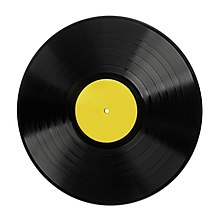 Don’t know where to start with TikToks & Reels? This content can easily be shown in 10 to 30 seconds.
TIKTOK Example #1
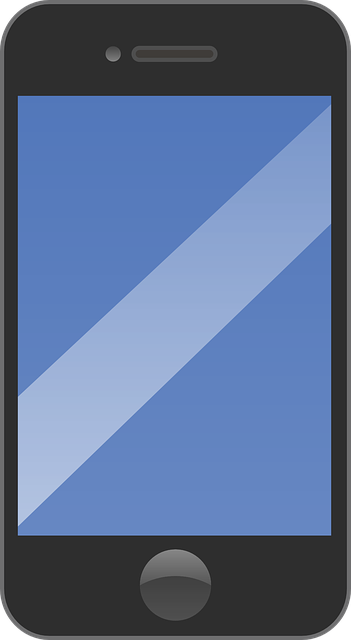 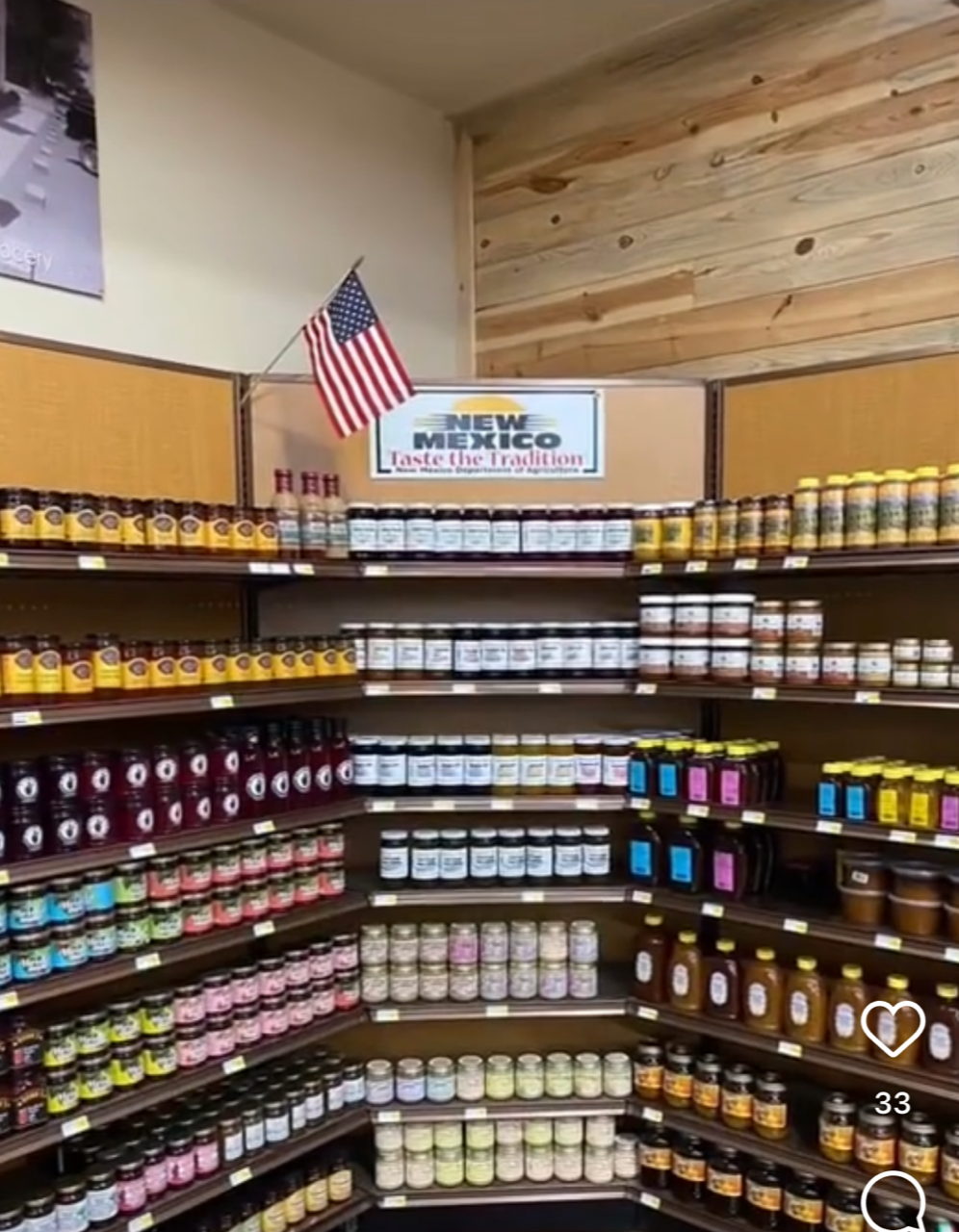 Promoted this year’s $5 Challenge campaign

1,709 views, 63 likes, 1 share

Under 10 seconds
TIKTOK Example #2
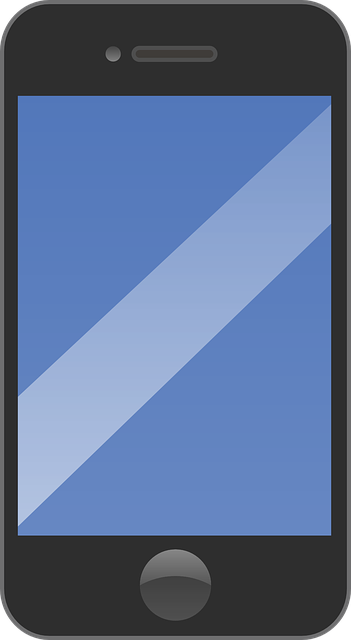 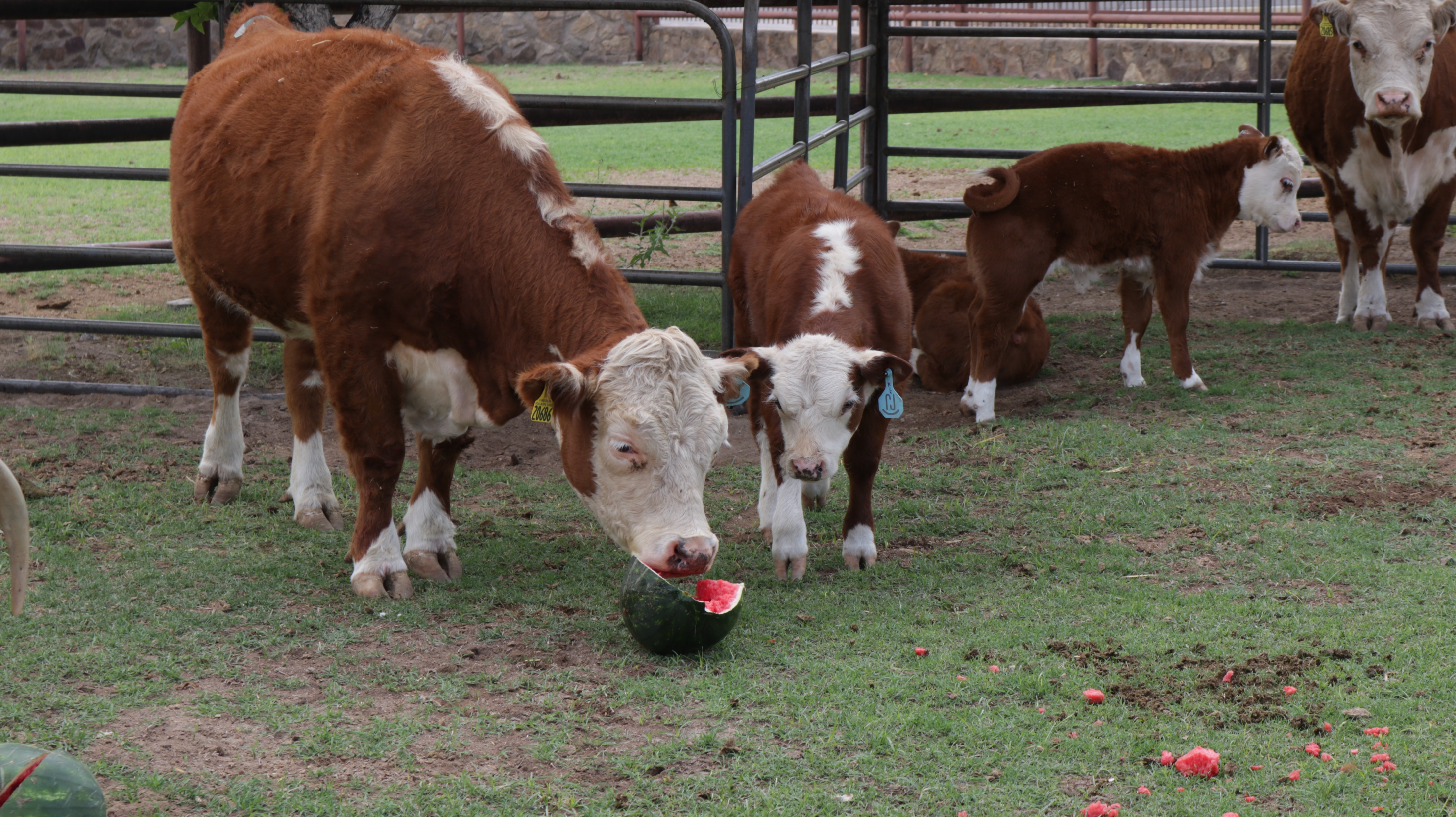 In celebration of National Cow Appreciation Day 

Features Agriculture Secretary

852 views, 42 likes, 1 save

Under 20 seconds
REEL Example #1
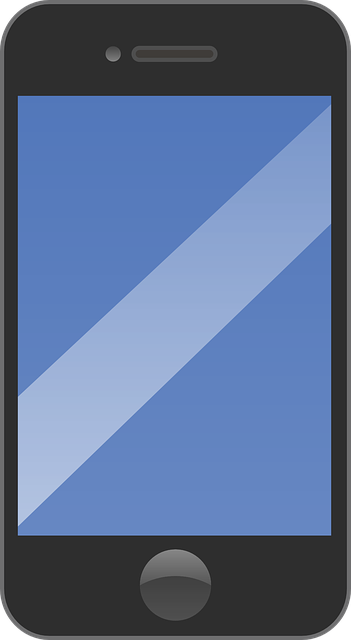 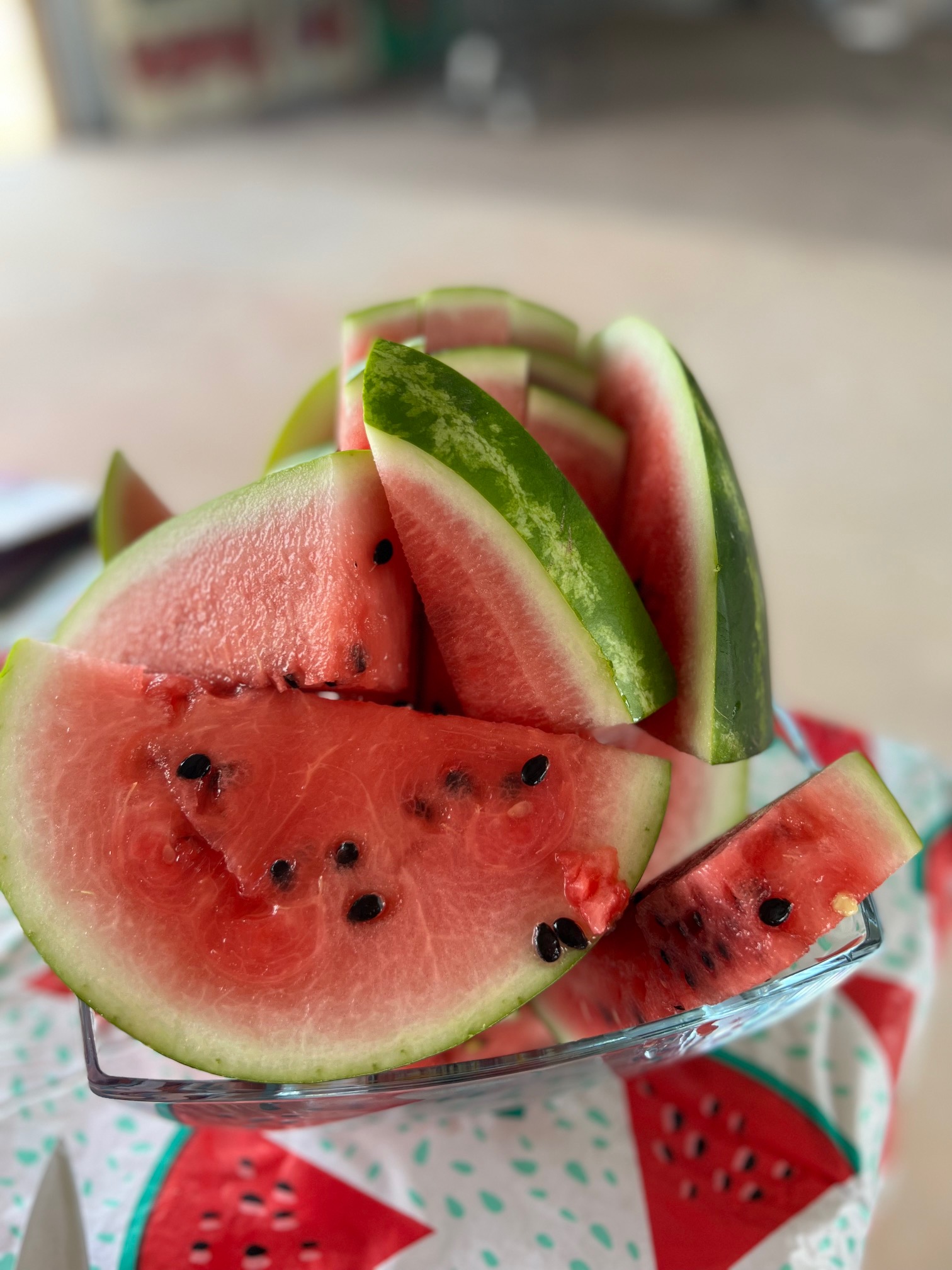 TTT collaborated with a local farm to promote National Watermelon Month. 

5,700 views, 117 likes, 8 shares, 5 saves 

Under 1 minute
REEL Example #2
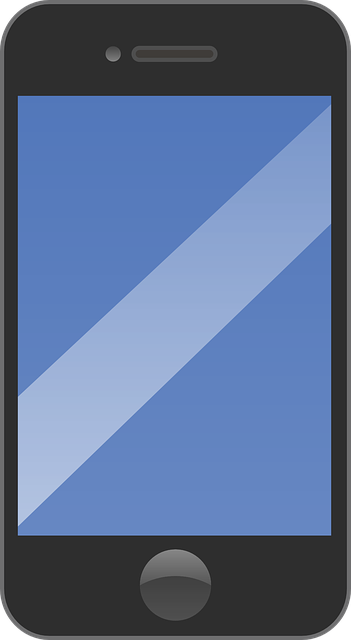 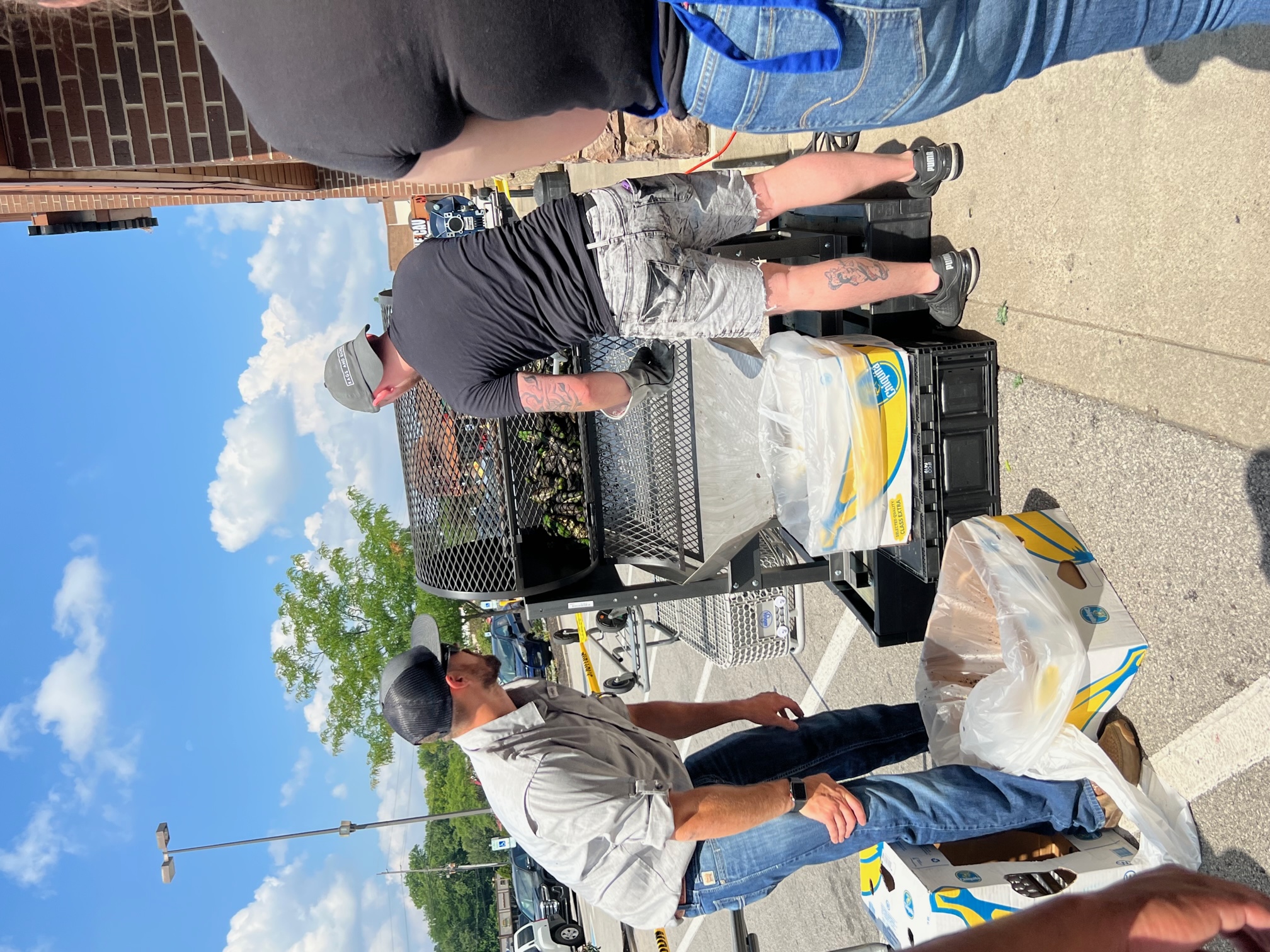 Example of “This Is What We Do” content.

Demonstrates outreach

5,508 views, 205 likes, 17 shares, 3 saves

Under 1 minute
Impact
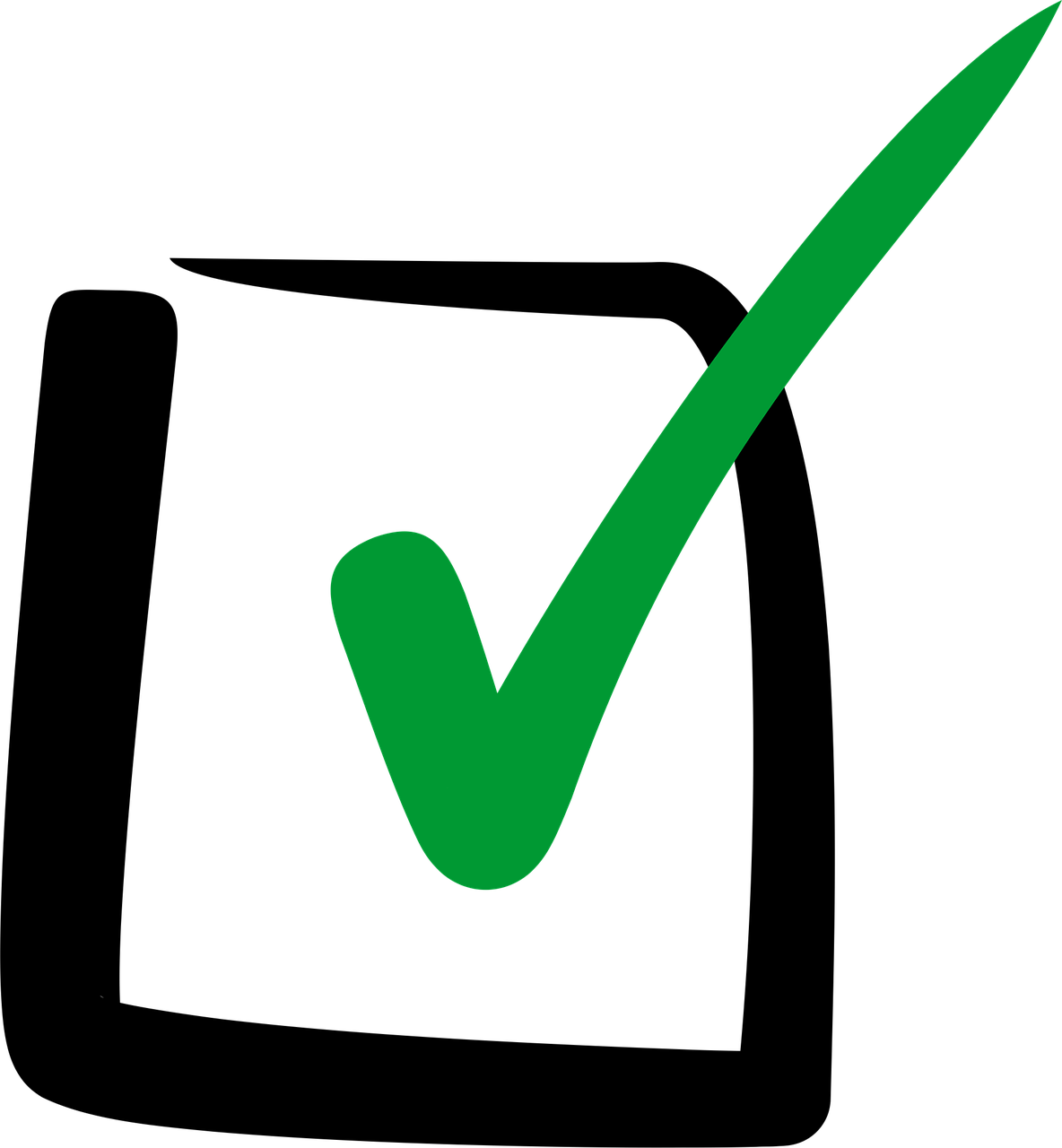 IG Reels
TikTok
From June to July, followers increased from fewer than 100 to over 750.  11 videos were posted. 
Likes increased from ~400 to nearly 6,700.
From June to Aug., followers increased by ~200.
TikToks reposted as reels performed well, but original reels performed better. 
Likes and content views increased approx. 130%.
Questions?
Contact Information
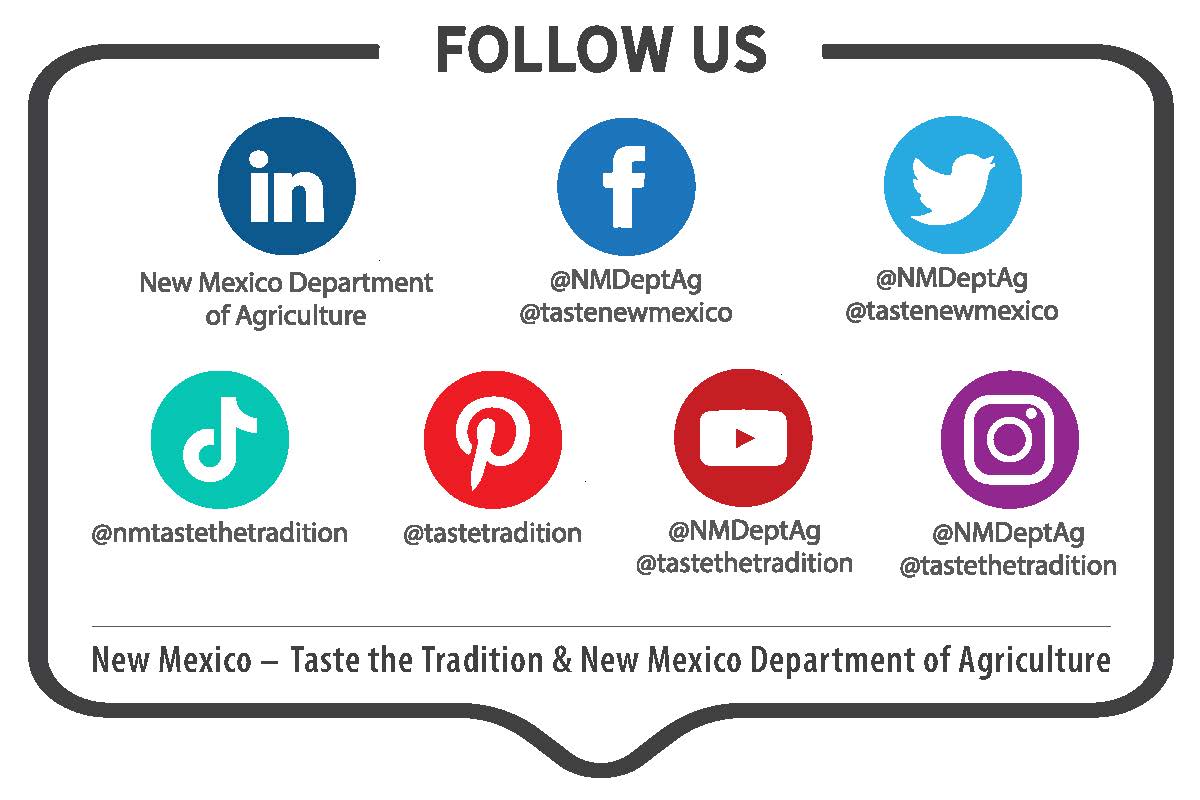 Jenny Green 
Communications Specialist
jgreen@nmda.nmsu.edu
Office: 575-646-3060
Work Cell: 575-202-4249